Zkoušky z myslivosti
VI. skupina – Lovecké zbraně a střelivo
Lovecké zbraně a jejich rozdělení
Obecné rozdělení zbraní
Úderné (kyj, klín, bumerang)
Chladné (nůž, oštěp, kopí, sekáč)
Střelné
Mechanické (luk, kuše balista)
Plynové (vzduchovka, plynovka)
Palné (brokovnice, kulovnice, kombinovaná, malorážka, flobertka)
Lovecká zbraň
Dlouhá palná zbraň určená k lovu zvěře s definovaným výkonem
Chladná zbraň používaná jako pracovní nástroj
Okruhy: VI/A/1
Rozdělení loveckých zbraní podle počtu a uspořádání hlavní
Brokové 
Jednuška, dvojka, broková kozlice, brokový troják
Kulové
Jednuška (jednohlavňová kulovnice), dvoják, kulová kozlice, kulový troják
Kombinované
Obojetnice, kulobroková kozlice, troják, trojče, dvojákový troják, čtyřče
Okruhy: VI/A/2
Rozdělení loveckých zbraní podle používaného střeliva
Základní skupiny
Brokovnice
Kulovnice
Zbraně s okrajovým zápalem
Použití
Brokovnice – drobná, černá, šelmy, sport
Kulovnice – spárkatá, šelmy, trofejová pernatá
Okrajový zápal – pernatá, malé šelmy, výcvik
Okruhy: VI/A/3
Opakovací lovecké zbraně
Větší počet nábojů 
Vyjímatelný zásobník
Schránka
Trubkový zásobník
Princip opakování 
Otočný závěr – uzamčení ozuby
Přímotažný závěr – uzamčení závorou, závorníkem
Ovládání 
Klika
Předpažbí
Samonabíjecí – tlak plynů
Okruhy: VI/A/4
Samonabíjecí lovecké zbraně
Opakovací zbraň se samočinným přebíjením
Jeden výstřel/jeden stisk spouště
Nesprávné označení „automaty“
Kulovnice i brokovnice
Přebíjení zpětným tlakem povýstřelových plynů
Přímotažné závěry 
Uzamčené - závora (závorník) 
Uzavřené – pouze tlak pružiny (malorážky)
Různé typy zásobníků
Náročnější na čištění
Volba vhodného střeliva (rozměry, tlak)
Legislativa – max. dva náboje mimo komoru
Okruhy: VI/A/6
Lovecké zbraně s lůžkovým závěrem
Brokovnice, kulovnice, kombinované zbraně
Sklopné hlavně
Ovládání – nejčastěji temenní klička
Baskule – pažba spojená se závěrem, zámky
Zámky 
Bicí ústrojí na jednom nosném prvku
Postranní a lůžkové
Holland & Holland, Anson & Deeley, Blitz
Okruhy: VI/A/5, VI/C/13
Hlavní části kulovnice
Hlavní 
Hlaveň 
Závěr – bicí ústrojí, vytahovač, uzamykací ozuby, ev. závorník
Pouzdro závěru – pojistka, vyhazovač, schránka
Ostatní 
Pažba, mířidla, spoušťový, pojistkový a podávací mechanismus, napínáček, vyhazovač, příslušenství
Okruhy: VI/B/15
Hlavní části brokovnice
Hlavní
Hlaveň 
Baskule – hák, čep, pojistný, bicí, spoušťový mechanismus, zámky, lůžko, uzamykací prvky, klička, přepínač pořadí hlavní
Pažba a předpažbí
Ostatní
Mířidla
Příslušenství (botka, poutka, patka)
Okruhy: VI/B/16
Hlavně loveckých zbraní
Kulovnice
Komora, přechodový kužel, vývrt, ústí
Vývrt – pole, drážky, stoupání
Brokovnice
Nábojová komora, přechodový kužel, hladký vývrt, choke, ústí, vytahovač, vyhazovač
Zahrdlení (choke)
Sražení brokového shluku, zpomalení zátky
Pevné, výměnné, paradox
Plné, poloviční, čtvrtinové, otevřené, cylidrické
Okruhy: VI/C/5,6,7
Pažby loveckých zbraní
Stěžejní z hlediska míření
Délka, lomení, vyhnutí
Části 
Hlaviště, botka, hřbet, krk, pistolová rukojeť, lícnice
Kulovnice
Jednotná (polopažbená, celopažbená)
Zbraně s lůžkovým závěrem
Dělená (pažba a předpažbí)
Tvar pažby
Anglická, americká, francouzská, německá, bavorská, Monte Carlo
Materiál – buk, ořech, plast
Okruhy: VI/C/4
Spoušťové a bicí mechanismy, napínáčky
Lučík, jazýček
Spoušť
Jednospoušť, přepínání pořadí spouštění
Dvojitá spoušť
Odpor spouště a délka chodu
Bicí ústrojí
Odsuvné závěry – úderník s vinutou pružinou v ose závěru
Lůžkové závěry – kladívko (kohoutek), zápalník, plochá pružina 
Napínáčky 
Francouzský a německý
Bezpečnost při používání
Okruhy: VI/C/8
Pojistky zbraní
Pojistka 
Blok spouště nebo bicího mechanismu
Požadavky 
Bezhlučnost
Spolehlivost
Zřetelné vyznačení polohy, výstražníky
Blokování
Spouště
Bicího kladívka
Úderníku
Provedení
Krk pažby
Závěr, pouzdro závěru
Lučík, čep spouště
Okruhy: VI/C/9
Mířidla a zaměřovače
Mechanická 
Kulovnice
Muška
Hledí
Brokovnice
Hlavňová lišta
Muška
Naháňková mířidla
Dioptrická (zejména sportovní zbraně)
Optická
Okruhy: VI/B/10
Optické přístroje
Zaměřovací dalekohledy
Pozorovací optika – binokulár, spektiv
Označování – např. 7×50
Kolimátory, naháňkové puškohledy
Přístroje pro noční vidění, podsvícení osnovy
Digitální a termovizní přístroje
Zorné pole, paralaxa, dálkoměr
Výstupní pupila, výkon za šera
Volba a údržba optiky
Okruhy: VI/A/14
Přístroje pro noční vidění, elektronické a jiné pomůcky
Pozorovací i zaměřovací
Noktovizory 
Zbytkové světlo, chemická reakce
Několik generací
Termovize
Digitální přístroje
Provedení
Individuální konstrukce
Předsádky a zasádky
Dálkoměry 
Integrované digitální kamery
Fotopasti, časové spínače (hodiny), detektory pohybu
Okruhy: VI/C/3
Montáže zaměřovacích dalekohledů
Požadavky
Tuhost
Spolehlivost ukotvení
Zachování nástřelu při sejmutí
Přiměřená výška
Problémy
Plovoucí zásahy
Tečení za studena
Typy
Klapková
Násuvná 
Weaver (Picatinny)
Schwenk
Okruhy: VI/B/11
Náboje pro kulovnice
Nábojnice, střela, prachová náplň
Nábojnice
Válcovitá, kuželová, lahvicovitá (s krčkem a dosedacím kuželem)
Drážka, rozšířený okraj, dosedací nákružek
Okrajový a středový zápal
Zápalka (Boxer, Berdan), zátravka
Střela, zaškrcení, výtahová síla
Prach – bezdýmný, různé typy, kontrolované hoření
Volba střeliva a skladování
Okruhy: VI/A/7
Ráže loveckých kulovnic
Anglo-americký systém
Průměr střely (tisíciny palce) 
Další údaje (Rem,…)
Evropský systém
Průměr střely (mm)
Délka nábojnice
Další údaj (J,R,S)
Trendy
Vyšší výkon (Mag.)
Vyšší rychlost
Vyšší hmotnost (g, gr)
Informativní srovnání
Okruhy: VI/A/12
Střely pro kulovnice
Provedení
Poloplášťové, se střižnou hranou
Celoplášťové
Tříštivé, s krytkou
Celoolověné
Monolitické – alternativní materiály
Dvojjaderné, s řízeným rozkladem
Tvar 
Kulovitý
Ogivální
Biogivální
Šokový párový účinek, střelný kanál, kmitající kaverna
Okruhy: VI/A/9
Náboje pro brokovnice
Nábojnice, prachová náplň, zátka (kontejner), střela, uzavírka
Nábojnice 
Plášť (papír, plast)
Kování
Zápalka, zátravka
Plastový toulec
Prach (bezdýmný), plstěná zátka
Plastový kontejner (zvýšení krytí, ochrana hlavně)
Uzavírka (papírová, plastová) nebo prolis 
Výběr střeliva a skladování
Okruhy: VI/A/8
Ráže loveckých brokovnic
Průměr hlavně
Obvykle 12, 16, 20 
Odpovídá počtu kulí z 1 anglické libry olova
Délka nábojnice
Nejčastěji 65, 70, 76 mm
Další označení na nábojnici
Průměr broků (v mm a národním číslování)
Hmotnost brokové navážky
Další vlastnosti střeliva (Mag.)
Konstrukční a obchodní označení (např. Fortuna)
Materiál broků, určení (steel, skeet aj.)
Okruhy: VI/A/13
Střely pro brokovnice
Hromadná 
Náplň obvykle od 24 g do 36 g (50 g u Mag.)
Materiál - olovo (přísady), ocel, zinek – výhody, nevýhody
Číslování a dolet (účinný a bezpečnostní)
Jednotná
Problém stabilizace
Sférické, Brenneke, Slug, S-Ball Plastic
Šípovitá konstrukce, podkaliberní, Ideal
Použití a účinný dostřel
Nedostatky a výhody
Okruhy: VI/A/10,11
Bezolovnaté a nestandardní střely
Důvody 
Ekologie
Kontaminace zvěřiny olovem
Nevýhody 
Nízká specifická hmotnost
Nízká ranivost
Zhoršená balistika a dostřel
Namáhání hlavně
Kulové 
Kompozitní materiál (tombak, měď), plášť (zinek)
Řízená deformace střely 
Brokové
Ocel, zinek, vizmut
Okruhy: VI/C/14
Zápalky a střelné prachy
Zápal
Okrajový – malorážky, flobertky
Středový
Berdan, Boxer, Gevelot – vnější a vnitřní kovadlinka
Střelný prach
Černý (dýmný) - historie
Bezdýmný
Jednosložkový - nitrocelulózový
Dvousložkový  - nitroglycerinový s přísadami aj.
Kontrolované hoření
Různé vlastnosti podle různých výrobců
Nezaměnit prach pro brokové a kulové náboje!
Okruhy: VI/C/10,11
Přebíjení střeliva
Pro vlastní potřebu
Standardní i individuální laborace
Znalost balistických tabulek
Speciální pomůcky  a nástroje
Brokový náboj
Výměna zápalky, prachová náplň, zátka, broky, uzavírka, kalibrační kroužek
Kulový náboj
Matrice, zápalka, prachová náplň,  střela, stažení krčku
Okruhy: VI/C/17
Balistika kulového výstřelu
Vnitřní a přechodová
Zápal, překonání výtahové síly
Prostup hlavní, rotace, rázové kmity 
Úsťová rychlost, úsťový tlak, zpětný ráz
Vnější balistika
Záměrná, náměrná, úhel zdvihu, výstřelná 
Balistická křivka, převýšení, 
Stabilizace rotací, derivace
Nástřelná vzdálenost, ONV
Okruhy: VI/B/13
Střední zásad a rozptyl kulovnice
Střední zásah
Těžiště rozptylového obrazce
Grafické metoda
Svislá a vodorovná osa – rozdělení zásahů na poloviny
Metoda úseček
První dva zásahy – střed
Střed s třetím zásahem – jedna třetina blíž středu
Pokračujeme stejně – čtvrtiny, pětiny,…
Rozptyl – maximální vzdálenost zásahů v obrazci
Obvykle na vzdálenost 100 m, 5 výstřelů
Čím více zásahů, tím přesnější
Okruhy: VI/C/16
Balistika brokového výstřelu
Vnitřní a přechodová
Zápal, překonání výtahové síly
Prostup hlavní, klínování broků
Zahrdlení
Sražení brokového shluku
Zpomalení zátky
Vnější 
Jádro brokového shluku – délka, šířka
Opožděné a předbíhající broky
Pokles rychlosti
Balistické zakřivení
Krytí, střední zásah, účinný a maximální dostřel
Okruhy: VI/B/12
Krytí brokovnice
Hustota broků v terči
Broky 3,5 mm, vzdálenost 35 m
Terč – kruh s průměrem 75 cm, černý střed
K=M/N×100 (%)
M – počet broků v náboji, N – počet broků v terči
Střední zásah
Odhad v místě největšího počtu zásahů
Rozdělení shluku na svislou a vodorovnou polovinu počtu
Průměr z 5 výstřelů
Okruhy: VI/C/15
Dostřel loveckých zbraní
Myslivecká vzdálenost
Brokovnice: 35 - 40 m, jednotná střela 50 m
Kulovnice: 150 m srnčí, 200 m velká zvěř
Malorážka: 50 m
Bezpečnostní vzdálenost
Brokovnice: průměr broků × 100 m, jednotná střela 1500 m
Kulovnice: 3500 – 5000 m
Malorážka: 1500 – 2000 m
Okruhy: VI/B/18
Nastřelování zbraní
Balistické tabulky, ONV
Brokovnice – ověření středního zásahu
Kulovnice
Sestavení zbraně a optiky
Stanovení středního zásahu
Korekce mířidel
Ověřovací výstřel
Ověření – střelec osobně
Nastřelování – vsedě, v klidu, podepřená zbraň
Nastřelovací stolice, schválená střelnice
Okruhy: VI/B/14
Lovecká střelba v praxi
Střelba pouze na dokonale obeznaný cíl
Statický cíl
Opora (ideální) nebo „volná ruka“
Pevný úchop zbraně, srovnání mířidel a cíle
Plynulé spouštění
Pozor – překážky v dráze střely, střelba k horizontu  
Pohyblivý cíl 
Zbraň v ponosu nebo v loveckém postoji
Předsazení
Úhel pohybu vůči střelci
Rychlost střely (brokovnice-kulovnice)
Plynulý pohyb s cílem
Plynulé spuštění
Ideální míření oběma očima
Okruhy: VI/B/17
Volba lovecké zbraně a střeliva
Podmínky lovu
Lovená zvěř
Přírodní podmínky 
Počasí
Předpokládaná vzdálenost střelby
Způsob lovu
Možnost opakování rány
Předpokládaný výřad
Vlastní zkušenost
Okruhy: VI/B/19
Údržba loveckých zbraní
Speciální oleje, emulze a čistící prostředky
Kovové součásti
Koroze 
Hladký chod
Dřevo
Impregnace
Optika
Nečistoty, ochrana antireflexních vrstev
Vývrt hlavně
Po výstřelu, extrémním počasí
Čistící olej, působení
Výtěr (koudel, hrubší látka, kartáček)
Olej (kartáček)
Ochrana ústí hlavně
Okruhy: VI/C/12
Zkoušení zbraní
C.I.P. 
Mezinárodní stálá komise pro zkoušení ručních palných zbraní pro civilní potřebu
Posouzení stavu materiálu, tuhosti závěrů
Měření tolerancí rozměrů
Tormentační zkouška
Zkušební značka a dvojčíslí (rok zkoušky)
Kulovnice – na pevné součásti zbraně
Zbraně s lůžkovým závěrem – na baskuli i hlavni
Okruhy: VI/C/17
Chladné zbraně v myslivecké praxi
Pracovní nástroje, estetické doplňky
Nože 
Pevné zavazáky
Klasický středoevropský, finský, bowie
Skinnery  
Zavírací víceúčelové
Pojistka, pilka, páráček, další nástroje
Sekáče
Tesáky
Lovecké oštěpy
Okruhy: VI/B/20
Střelné zbraně vzduchové, plynové a mechanické
Luk, kuše
Mechanické zbraně
Speciální lovecké šípy
Klub lovecké lukostřelby při ČMMJ
ČR – legislativní omezení
Vzduchovky 
Tlak plynu stlačeného pístem a pružinou
Plynovky
Natlakovaná nádobka, stlačený CO2
Diabolo, broky, šipky
Cvičná střelba, narkotizační pušky
Okruhy: VI/C/2
Lovecké sportovní disciplíny
Kulové – 100 m, 50 m (malorážka, redukce terčů)
Stabilní
Liška, srnec, kamzík, kňour
Průsek
Kňour, liška
LK4, LK4M
Brokové
Lovecké kolo, skeet
Trap, americký trap
Vysoká věž
Parkur 
Zajíc na průseku
Kombinované 
Lovecký desetiboj
Okruhy: VI/C/20
Historický vývoj zbraní
Zbraně úderné, vrhací, mechanické
Palné zbraně
Předovky
Zámek doutnákový, kolečkový, křesadlový, perkusní
Jehlovky 
Lefaucheux (1832)
Flobert (1845)
Berdan, Boxer, Gevelot (po 1860)
Opakovací zbraně (po 1880)
Lankasterka-korunovka-hamerleska
Okruhy: VI/C/1
Doklady související se zbraní
Držení, nošení
Zbrojní průkaz
Průkaz zbraně
(Lovecký lístek, povolenka k lovu, doklad o pojištění)
Pořizování
Zbraně kategorie C
Nákup na zbrojní průkaz
Ohlášení a evidence na Policii ČR
Zbraně kategorie B
Nákupní povolení – Policie ČR
Okruhy: VI/C/19
Bezpečnost při manipulaci se zbraní
Vždy obezřetně
Nikdy alkohol
Počítat s tím, že je nabitá
Nemířit ve směru osob, budov, dopravních prostředků
Nenechat bez dozoru
Nepředat neoprávněné osobě
Odkládat vždy vybitou
Při převzetí přesvědčit, zda není nabitá
Vybíjet přes překážky
Levé rameno, hlaveň nahoru nebo dolů
Nepoužívat zbraň se závadou ani neznámé střelivo
S nabitou zbraní nikdy do místnosti
Nabíjíme v případě nutnosti, hlaveň bezpečným směrem, pohybem pažby 
Odjišťujeme před střelbou, ihned zajistíme
Dbáme i o vlastní bezpečnost
Okruhy: VI/A/15
Bezpečnost při střelběv honitbě a na střelnici
Obecné 
Pouze tam, kam je vidět, na obeznanou zvěř
Zohlednit terén, vegetaci, pohyb lidí, horizont
Počítáme s odrazem střely
Selhání – ve směru střelby, vyčkáme několik vteřin
Společný lov
Počítat s pohybem více lidí a psů
Nemířit ani netáhnout přes řadu
Nestřílet do leče
Přesně vymezit bezpečný směr střelby na stanovišti
Nabíjíme a vybíjíme na stanovišti
Uložení zbraní během poslední leče
Osamělý lov
Nabíjení, zajišťování zbraně, aktivace napínáčku
Průvodce – vedle sebe, neohrožovat se navzájem zbraní
Střelnice
Bez řemenu
Nabíjíme na stanovišti 
Poruchu hlásíme zvednutím ruky
Ochranné pomůcky
Okruhy: VI/A/16
Bezpečnost při ukládánía přepravě zbraní
Při přepravě  a uložení vždy vybít
Uložení podle Zákona o zbraních a střelivu
Do 2 ks vhodně zabezpečené
Do 10 ks předepsaný trezor
Nad 10 ks elektronické zabezpečení
Automobil není trezor
Přeprava – stav vylučující okamžité použití
Veřejné prostředky – pevný obal
Zbraň vždy pod dohledem
Okruhy: VI/A/16
První pomoc při masívním krvácení
Vždy voláme záchrannou službu
Tepenné
Světlejší krev vystřikuje
Život ohrožující 
Okamžité zastavení
Ruka do rány, tlakový bod
Tlakový obvaz, škrtidlo (čas zaškrcení)
Žilné 
Tmavší krev vytéká
Tlakový obvaz, končetina do horní polohy
Ostatní
Vlásečnicové – krycí obvaz
Z tělních otvorů – savý materiál
Okruhy: VI/A/18
První pomoc při poruchách dýchání a zástavě srdeční činnosti
Život ohrožující, volat záchrannou službu
Zástava 
Přímá masáž srdce do příjezdu lékaře 
Stlačení středu hrudníku na hrudní kosti, dlaňovou stranou jedné ruky, druhá ruka přiložena na spodní, frekvence 100 stlačení za minutu
Po cca 30 stlačeních kontrola dýchacích cest
V případě potřeby uvolnění dýchacích cest
Dýchání z úst do úst 
Resuscitace do příjezdu záchranné služby
Obnova dýchání
Kontrola a uvolnění dýchacích cest
Zaklonění hlavy, úder mezi lopatky, stlačení podbřišku
Podržení nosu, dýchání z úst do úst
Okruhy: VI/A/19
První pomoc při střelném poranění
Záchranná služba, policie
Střelu (broky) se nikdy nesnažíme vyjmout
Zástav krvácení, zajištění základních životních funkcí
Lehčí poranění
Zastavení krvácení, desinfekce, překrytí obinadlem
Fixace končetiny
Hrudník
Nebezpečí pneumotoraxu
Polosed, na rány neprodyšný obvaz
Břicho
Překrýt, ovázat, pokrčené nohy, do lehu
Hlava
Ovázat, posadit
Protišoková opatření
Okruhy: VI/A/20
První pomoc při bezvědomí
Ztráta schopnosti reagovat na vnější podněty
Různé příčiny – pád, úder do hlavy, šok, zástava srdeční činnosti, požití cizorodých látek
Pomoc 
Zajištění životních funkcí
Stabilizovaná poloha
Nikdy nepodkládat hlavu
Sledovat stav do příjezdu záchranné služby
Okruhy: VI/B/1
První pomoc při šoku
Netečnost, ospalost, neklid, promodralá pokožka, třas, pot, nepravidelné dýchání, nevolnost, zvracení
Různé příčiny – bolest po poranění, cizorodé látky, infekce, popáleniny, alergie na léky nebo jedy (hmyz, zmije)
Pomoc 
Stavění krvácení, zajištění psychického klidu
Ochrana proti přehřátí nebo podchlazení
Znehybnění zlomenin
Sledovat stav do příjezdu záchranné služby
Okruhy: VI/B/2
První pomoc při úrazech pádem
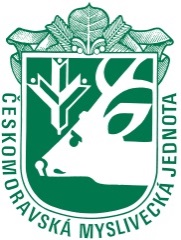 Různě těžká poranění
Pády z výšky – vždy záchranná služba, nehýbat s postiženým
Nejčastější poranění
Otřes mozku
Bolest hlavy, zvracení, zmatenost, bezvědomí
Protišoková opatření (5T), teplo, kontrola funkcí, lékař
Poranění zad
Pády na hrany, výstupky, vystouplé předměty
Nepohybovat s poraněným (výjimka – resuscitace), obložit hlavu, 5T, kontrola funkcí, záchranná služba
Zlomeniny, zhmožděniny – viz. dále
Okruhy: VI/B/3
První pomoc při zlomeninách a zhmožděninách
Uzavřená
Nepřirozená poloha, otok, hematom, bolestivost
Fixace končetiny 
Přes oděv, nesnažíme se narovnat
Dlaha fixuje kloub nad a pod zlomeninou
Otevřená 
Porušení svalů a kůže, krvácení, viditelné kosti
Primární zástava krvácení – život ohrožující
Překrytí rány, fixace
Protišoková opatření (5T), záchranná služba
Klouby 
Podvrknutí – studený obklad, fixace obinadlem
Vykloubení – fixace, závěs ruky, transport k lékaři
Okruhy: VI/B/4
První pomoc při požití cizorodých látek a poranění oka
Cizorodé látky a jedy
Pestrý výčet – houby, nadměrný alkohol, benzín, saponáty, kyseliny, zásady
Pomoc – rychle vyvolat zvracení, nenechat usnout, kontrolovat životní funkce, záchranná služba
Kontraindikace – kyseliny/mléko, zásady/voda s octem, alkohol/voda, houby/živočišné uhlí – vždy po konzultaci s lékařem
Poranění oka
Ošetření jen při nejlehčích případech (zrnko písku)
Opatrně vyjmout (vlhký kapesník), oční kapky
Neodstraňovat zabodnuté předměty, překrýt zlehka gázou, vždy lékař
Vstříknutí kapalin – výplach čistou vodou, lékař
Okruhy: VI/B/5
První pomoc při popáleninách a omrzlinách
Popáleniny 
1. – 3. stupeň (zarudnutí – puchýře – otevřené rány) 
Lehčí (slunce, horká voda na minimální ploše)
Chladit chladnou vodou, nátěr vhodným prostředkem
Těžší
rychle ochladit chladnou vodou, sterilní překrytí, transport k lékaři
Omrzliny
1. – 3. stupeň (bledá pokožka, mravenčení – nažloutlá pokožka, puchýře – odumřelá necitlivá tkáň) 
Lehčí 
pozvolné zahřívání na teplotu těla – v žádném případě teplá voda 
Těžší 
Pozvolné zahřívání, lékařská pomoc
Okruhy: VI/B/6
První pomoc při řezných, sečných a bodných ranách
Porušení tkáně, krvácení
Různé podněty i stavy
Pomoc podle stupně poranění
Zastavení krvácení, u amputací zaškrcení
Nevyjímat zabodnuté předměty
Desinfekce 
Překrytí sterilní gázou
Protišoková opatření (5T), životní funkce
Záchranná služba
Okruhy: VI/B/7
První pomoc při poranění zvířetem
Pes, zvěř
Desinfekce, sterilní krytí, lékař (vzteklina, infekce)
Těžké případy – protišoková opatření (5T), životní funkce
Hmyz 
Ochlazení, desinfence, fenistil, zyrtec
Alergici – léky, adrenalinová injekce – anafilaktický šok, záchranná služba
Klíště – vyviklat, desinfikovat, kontrola u lékaře
Zmije
Podpora krvácení masírováním okolí rány – nikdy nesát ústy
Mírné zaškrcení nad ránou
Transport k lékaři
Okruhy: VI/B/8
Lékárnička a její obsah
Povinně – automobily, pracoviště (střelnice)
Společné lovecké akce – doporučená
Obsah – pro myslivost není stanoven, lze doporučit dle autolékárničky
Hotový sterilní obvaz 5 x 7,5 cm
Hotový sterilní obvaz č. 2, 3, 4 – 2ks každý
Trojcípý šátek 2x
Nůžky
2x zavírací špendlík
Pryžové rukavice v chirurgickém obalu
PVC rouška 20 x 20 cm
Pryžové škrticí obinadlo, 70 cm
Náplast s polštářkem, nejméně 6 ks
Hladká náplast
Okruhy: VI/B/9
Děkujeme za pozornost…
Za ČMMJ připravil:
Mgr. Josef Drmota
josef.drmota@myslivost.cz
Ke stažení:
www.cmmj.cz